Предмет, класс: История Казахстана, 6-классРаздел: Развитие Казахского ханства в XVI – XVII векахТема: Укрепление южных границ Казахского ханства при Тауекель хане
Что вы узнали из видеоурока?
Какова особенность хана?
Что вам запомнилось?
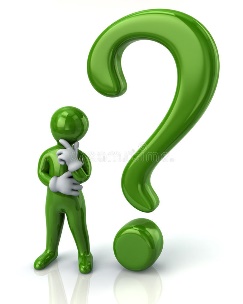 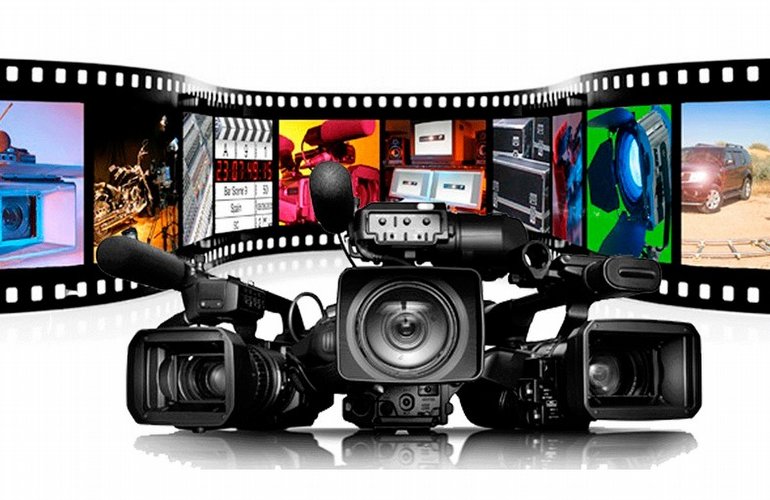 Тема урока: Укрепление южных границ Казахского ханства при Тауекель ханеИсследовательский вопрос: Какую политику проводил Тауекель хан для объединения казахских земель?Цели обучения: 6.3.1.10 – определять роль казахских ханов в укреплении государства;
6.3.2.6 – анализировать внешнюю политику казахских ханов
Критерии оценивания:- Определяют не менее 3-х аргументов из исторических событии, свойственных годам правления Тауекел хана.- Определяют причину, ход и итоги борьбы Тауекеля с Абдаллахом II;- Сравнивают политику Тауекел хана с Российским государством и сопоставляют с политикой Касым хана, Хакназар хана
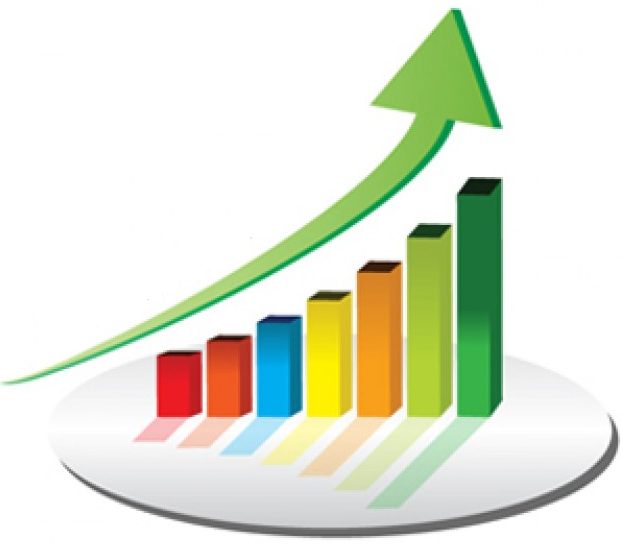 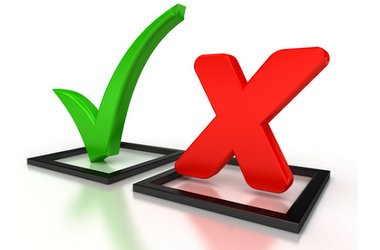 Групповая работа. Задание №1
Исследование политики Шыгай хана
Задание по работе с текстом:
1. Опишите в 3-х предложениях положение Казахского ханства после смерти Хакназар хана.
2. Определите не менее 3-х причин объединения в союз казахских правителей и Шайбанидов.
3. Итоги борьбы Казахского ханства и Шайбанидов против общего врага.
4. Оцените личность Шигай хана, приводя аргументы.
Дескрипторы к заданию:
1. Формулируют в 3-х предложениях и описывают положение Казахского ханства в конце XVI в.;
2. Определяют не менее 3-х причин заключения союза Казахского ханства и Шайбанидов;
3. Описывают итоги борьбы казахов в союзе бухарцами.
4. Приводят свою оценку Шигай хану и резюмируют в виде 1-го предложения.
Групповая работа. Задание №2
Исследование внутренней и внешней политики Тауекель хана
1-группа: Анализирует внутреннюю политику Тауекель хана
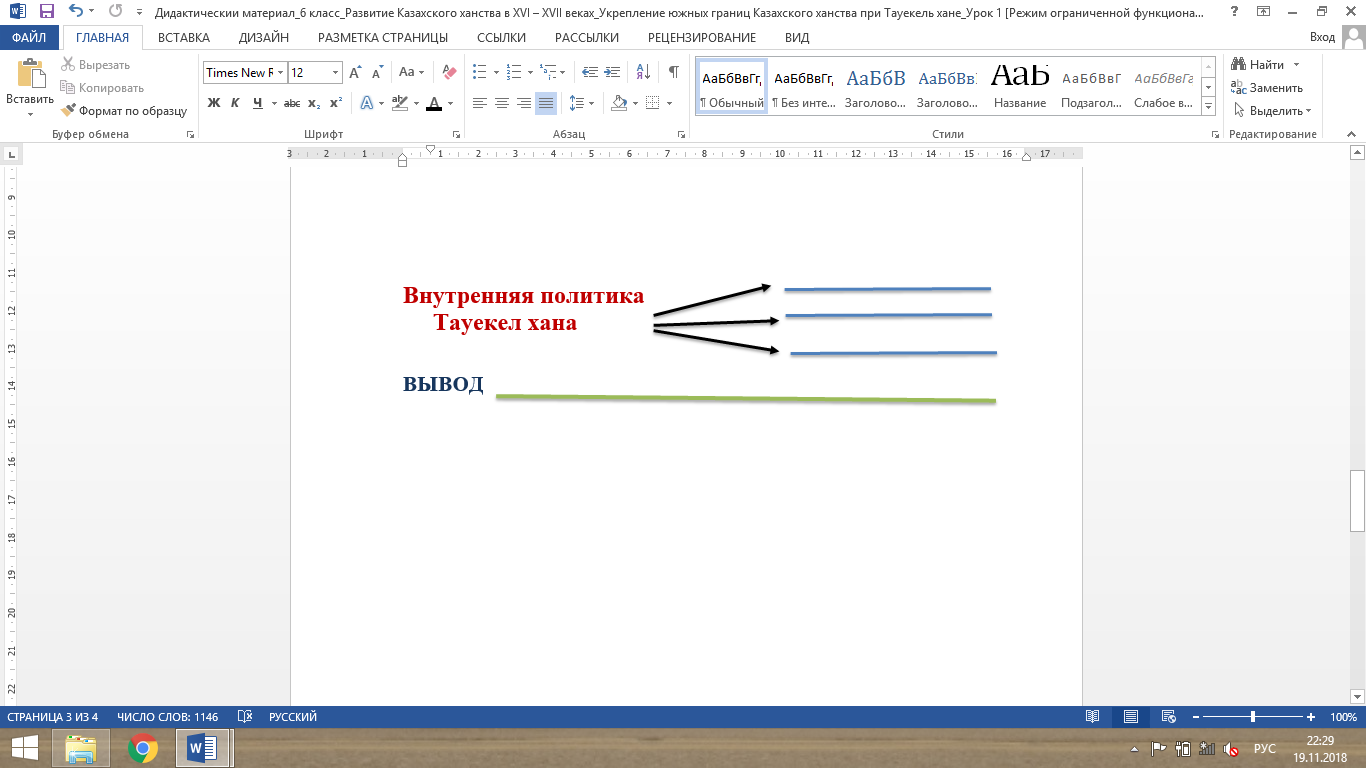 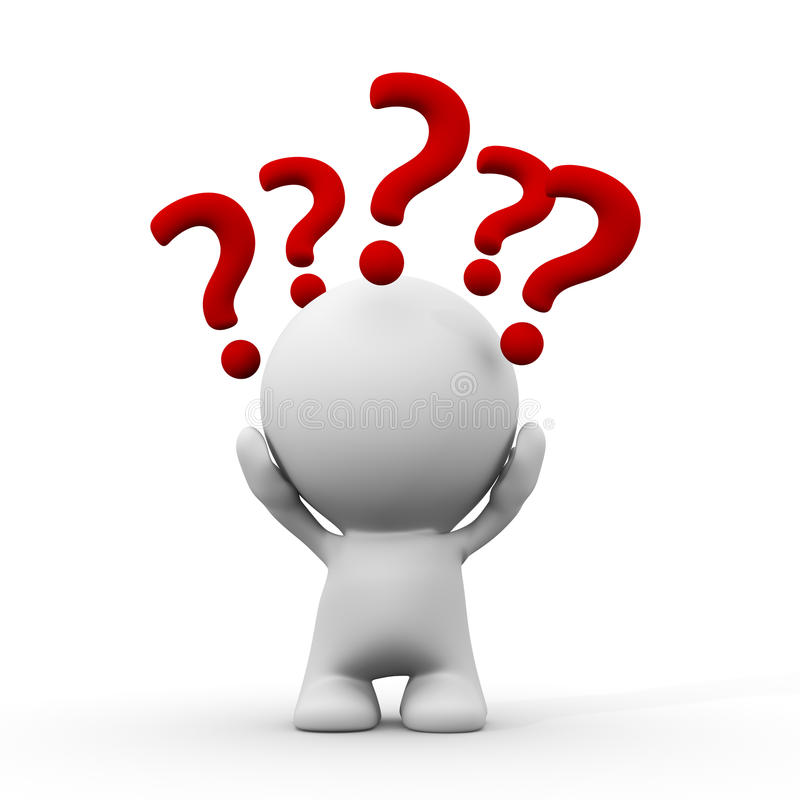 Групповая работа. Задание №2
Исследование внутренней и внешней политики Тауекель хана
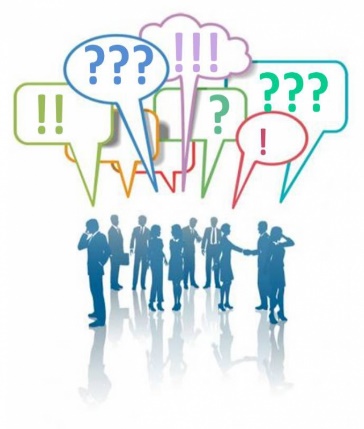 2-группа: Определяет процесс взаимоотношении Тауекел хана с Абдалдахом II
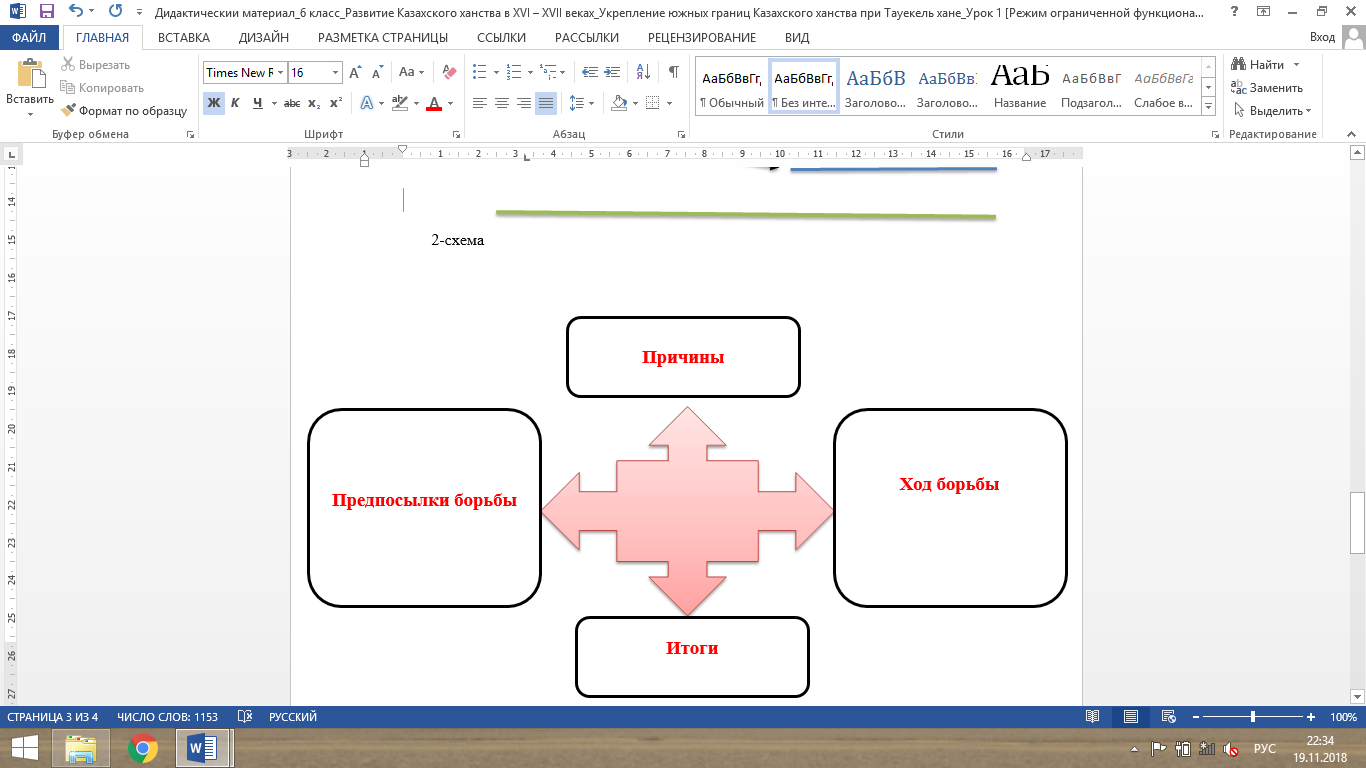 Групповая работа. Задание №2
Исследование внутренней и внешней политики Тауекель хана
3-группа: Сравнивает характер отношении казахского государства с Российской империей в период правления Касым, Хакназар и Тауекель хана
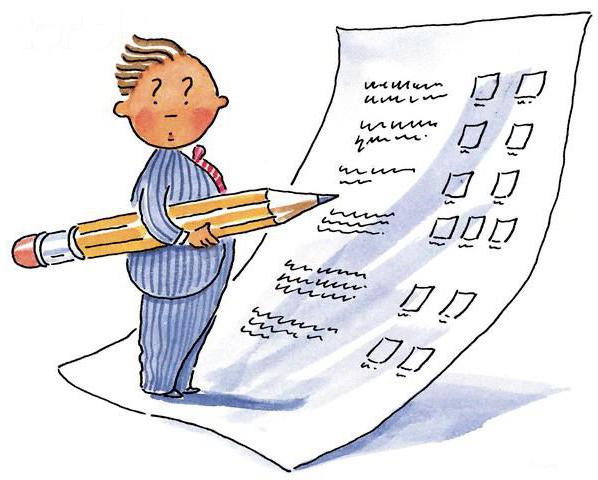 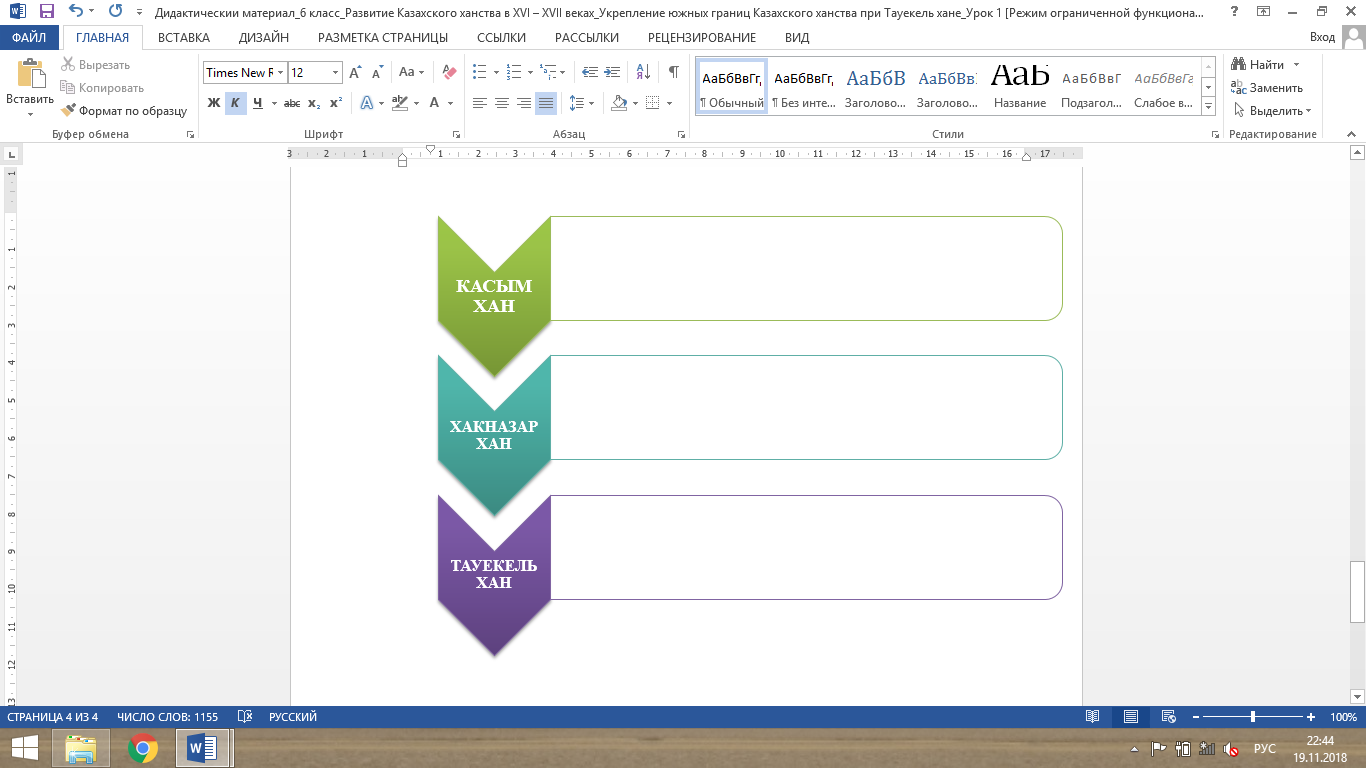 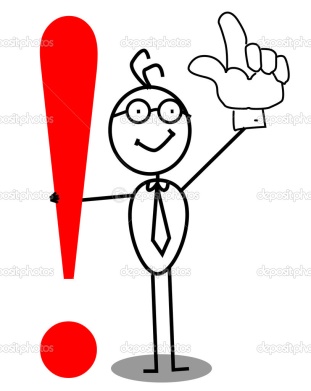 Исследование внутренней и внешней политики Тауекель хана
Дескрипторы к заданию:
1. Определяют не менее 3-х аргументов из исторических событии, свойственных годам правления Тауекел хана.
2. Определяют причину, ход и итоги борьбы Тауекеля с Абдаллахом II;
3. Сравнивают политику Тауекел хана с Российским государством и сопоставляют с политикой Касым хана, Хакназар хана.
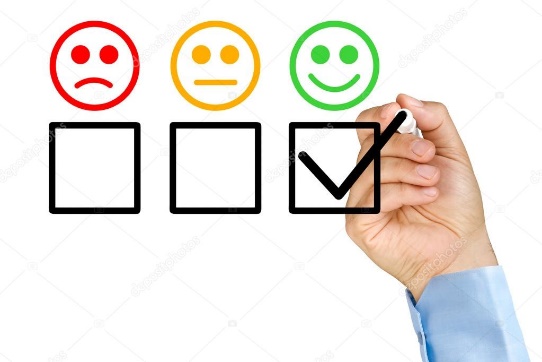 Какую политику проводил Тауекель хан для объединения казахских земель?
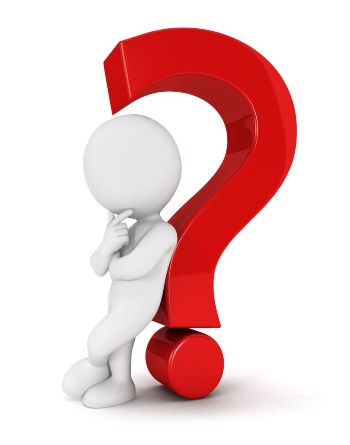 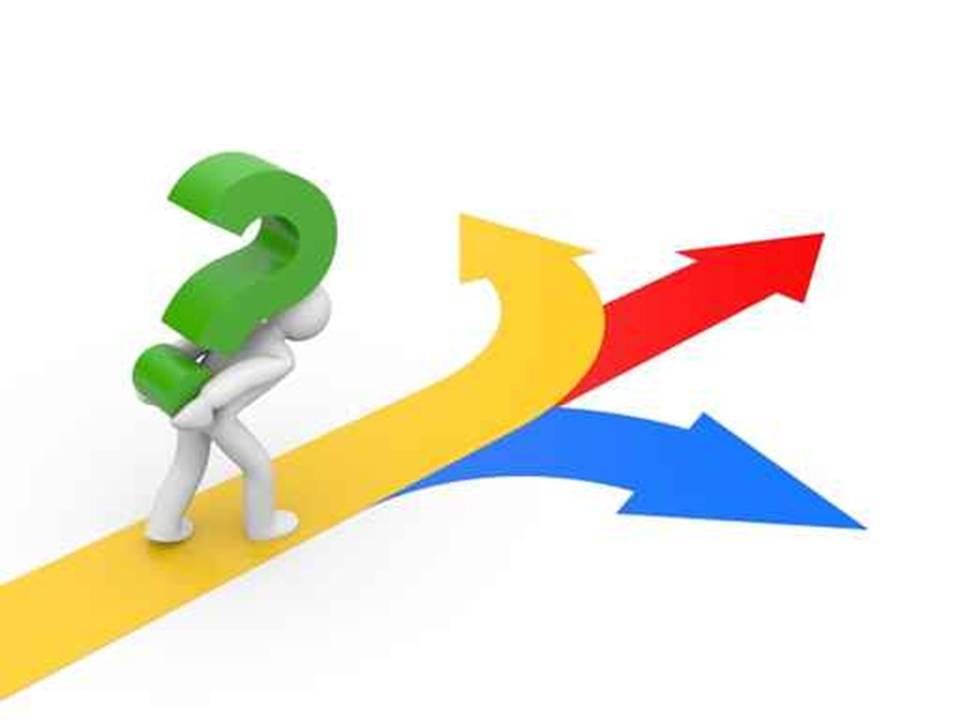 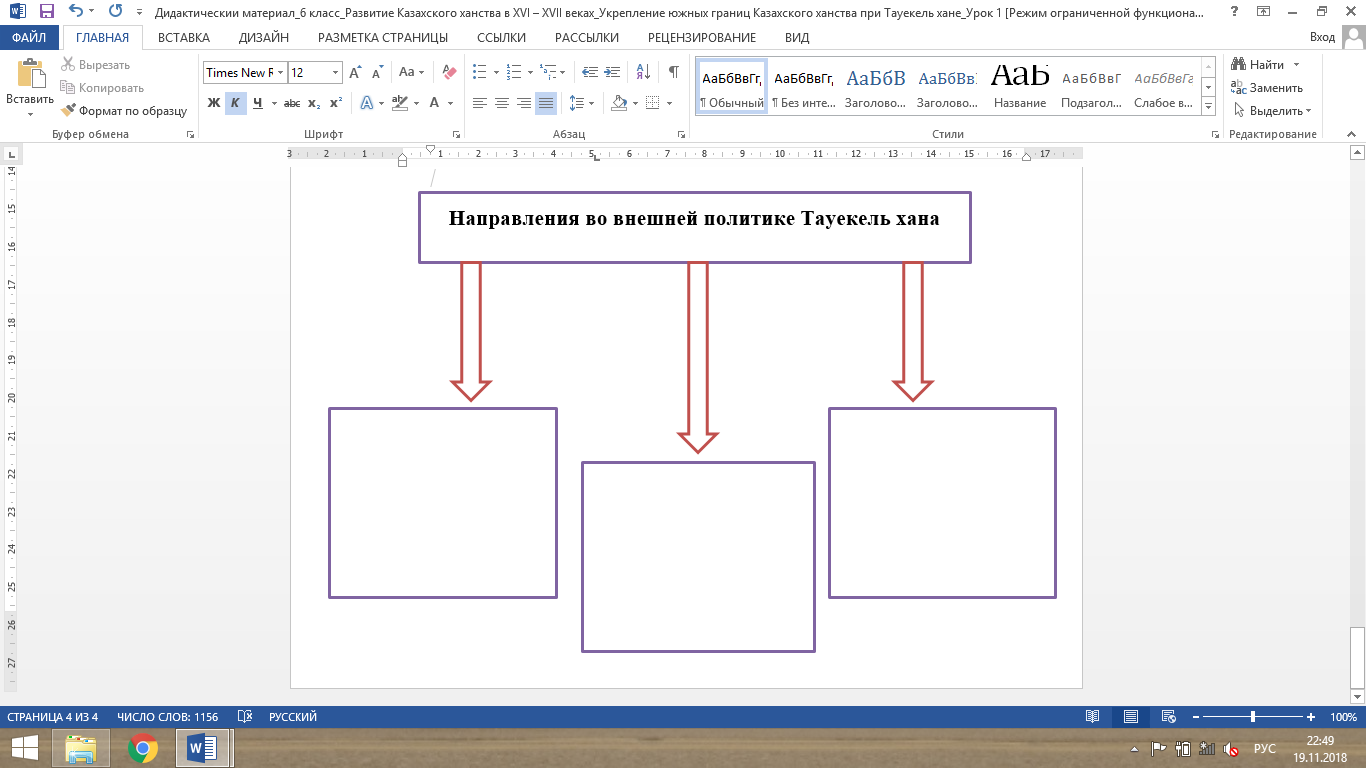 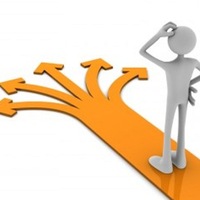 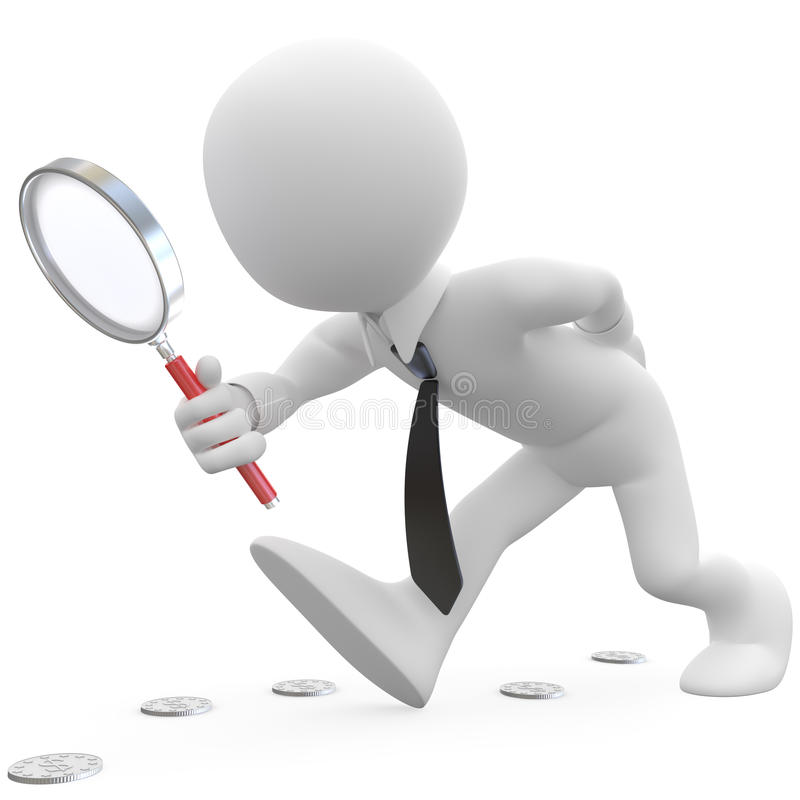 Рефлексия
На сегодняшнем уроке я узнал (-а) …
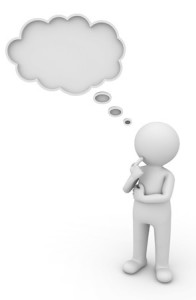 Мне было особенно интересно …
Я бы хотел (-а) подробнее узнать …
Домашнее задание
Написать краткое эссе (50-60 слов) на тему «Тауекель хан запомнился мне ...»
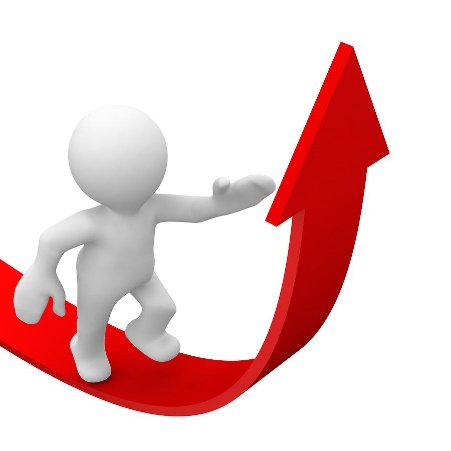 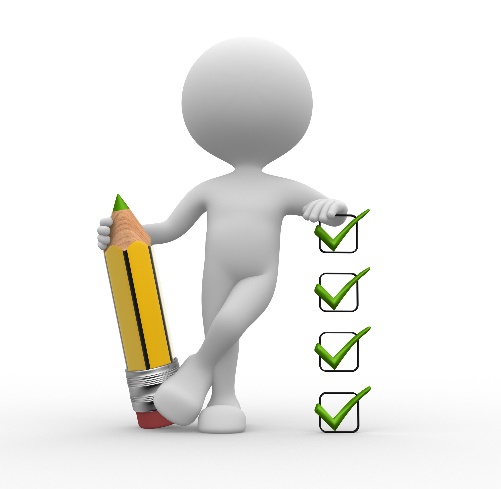